Srdeční infarkt
Nikola Cimlová
Mgr. Irena Petráňová
Úvod
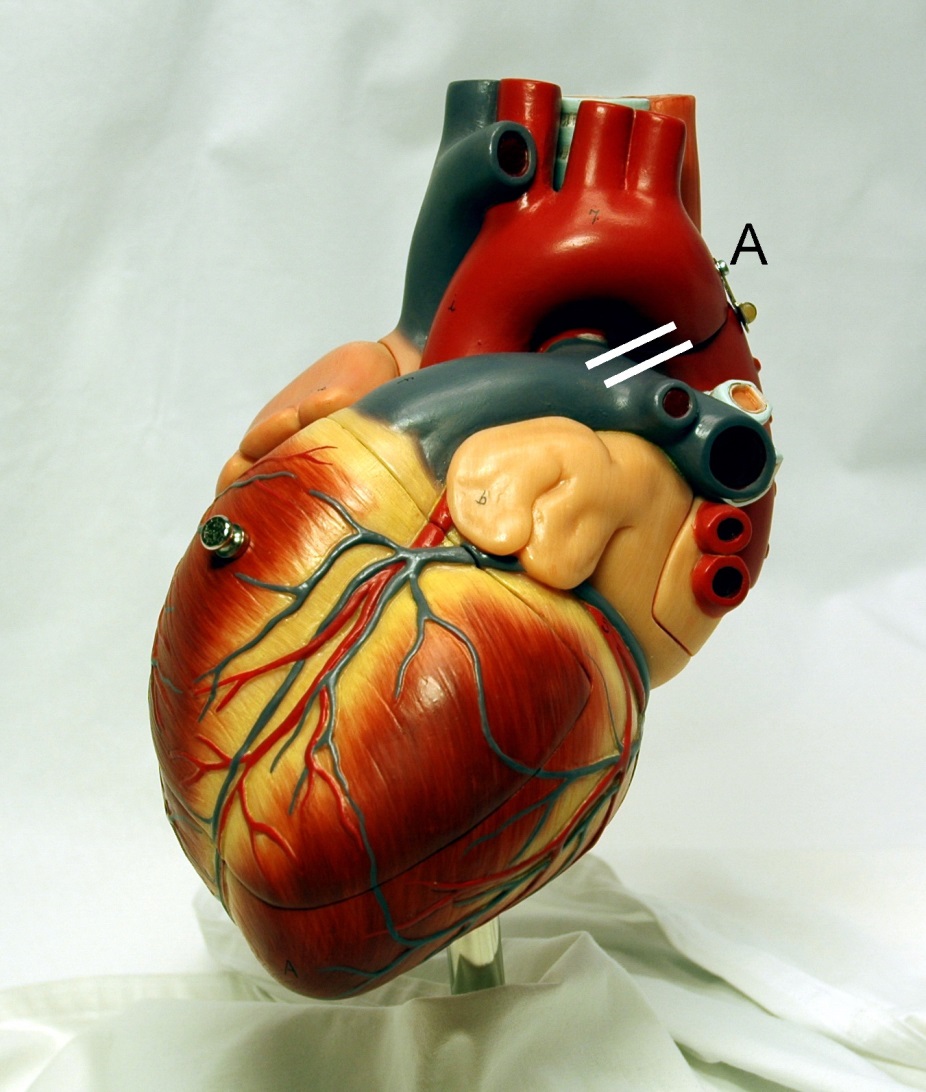 Seznámení s problematikou.
Popis srdce.
Infarkt myokardu a jeho příčiny vzniku
Jak vzniká.
Podle čeho se určuje.
Příčiny vzniku.
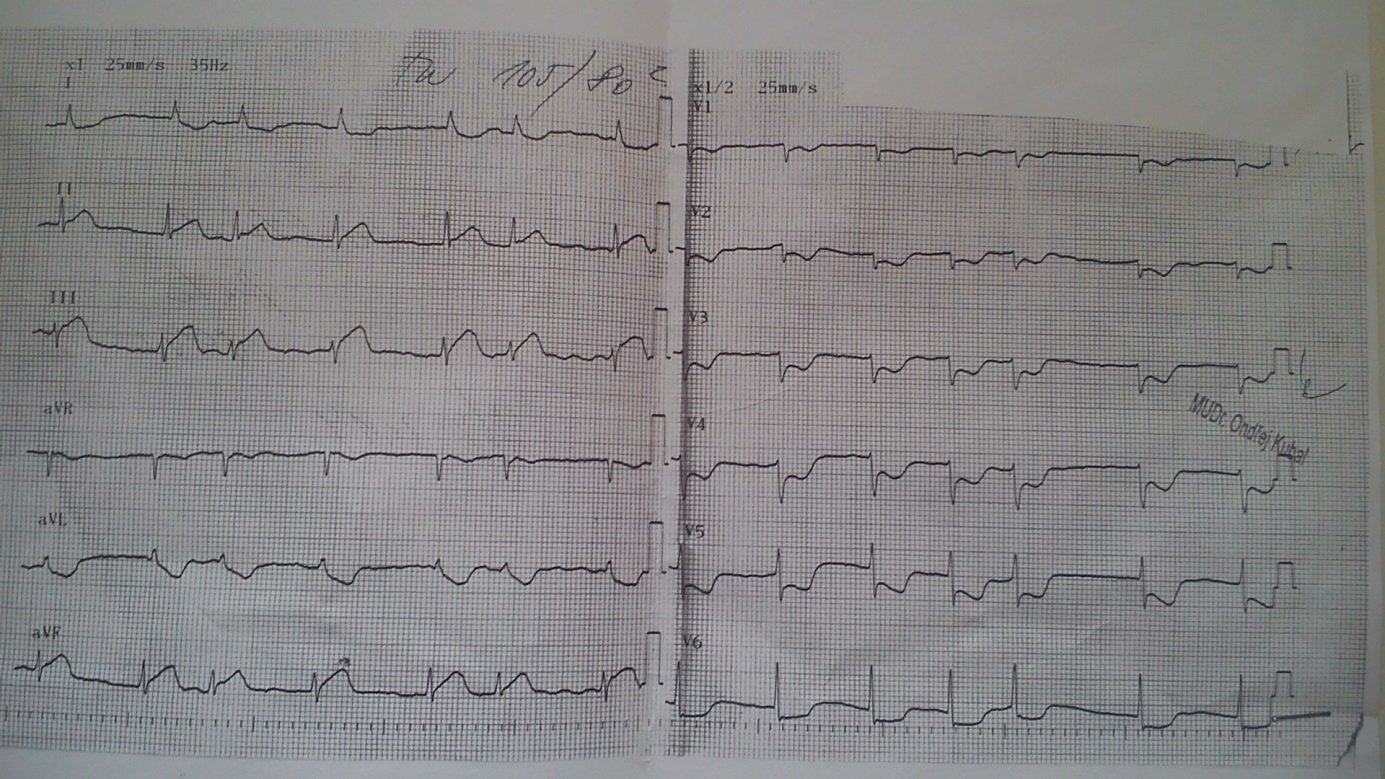 Jak ho poznám?
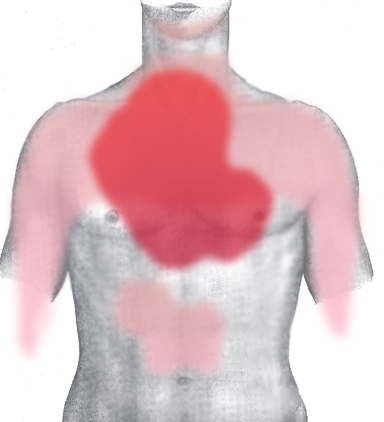 Svíravá bolest.
Nedostatek vzduchu.
Únava, pocení. 
Možné i bez příznaků.
Možné komplikace a léčba
Komplikace
	- prasknutí volné srdeční stěny
	- poruchy rytmu
Léčba
	- před příjezdem záchranářů
	- po předání zdravotníkům
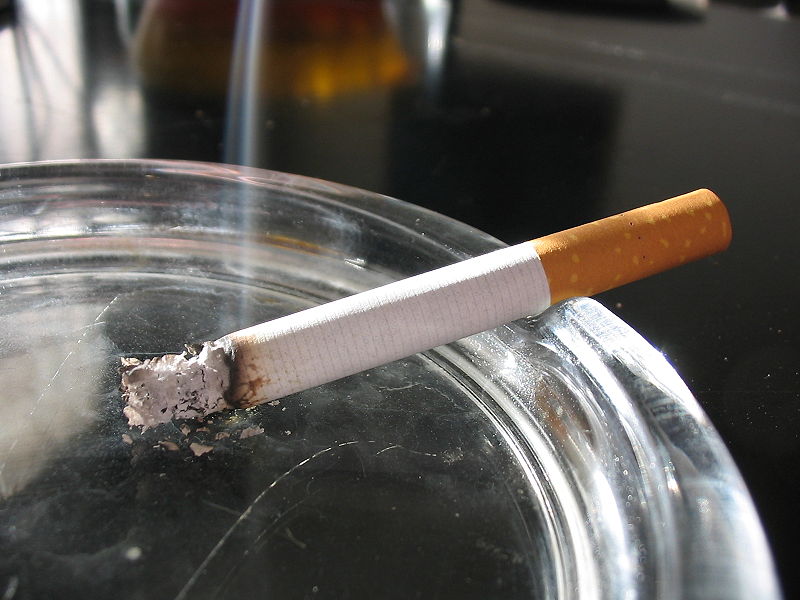 Prevence
Vyhýbat se:
- stresu
- cigaretám
Jíst zdravě
Cvičit
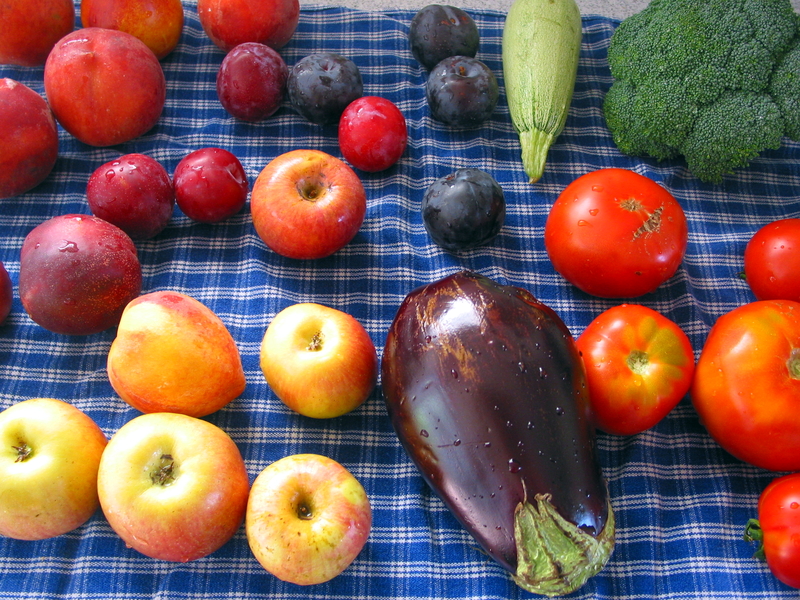 Závěr
Proč jsem si vybrala toto téma?
Jak jsem ho zpracovávala?
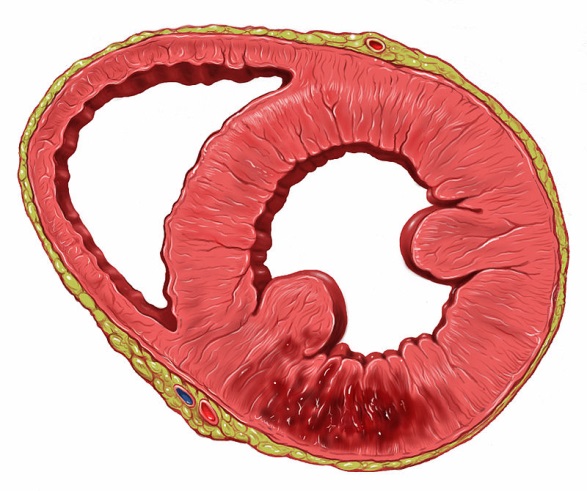 Zdroje
http://commons.wikimedia.org/wiki/File:AMI_pain_front.png 
http://commons.wikimedia.org/wiki/File:Heart_frontally_PDA.jpg 
http://commons.wikimedia.org/wiki/Fruit#mediaviewer/File:Fruits_veggies.png 
http://commons.wikimedia.org/wiki/Cigarette#mediaviewer/File:Papierosa_1_ubt_0069.jpeg